Közkönyvtári pénzügyek: 
a Csorba Győző Könyvtár gazdasági helyzetének (át)alakulása 2019–2023 között
Miszler Tamás
Csorba Győző Könyvtár
Budapest, ELTE, 2023.11.28.
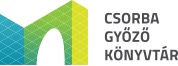 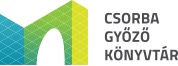 Pécsi Tudásközpont
központi telephely

65-35% tulajdoni arány
51-49% használati arány
14%?

13.000 m²

Pécsi Tudásközpont Kft. szerepe (9 fős cég)
(Pécsi Tudományegyetem a tulajdonos)
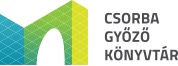 Szolgáltatásintegráció
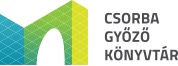 Fiókkönyvtárak
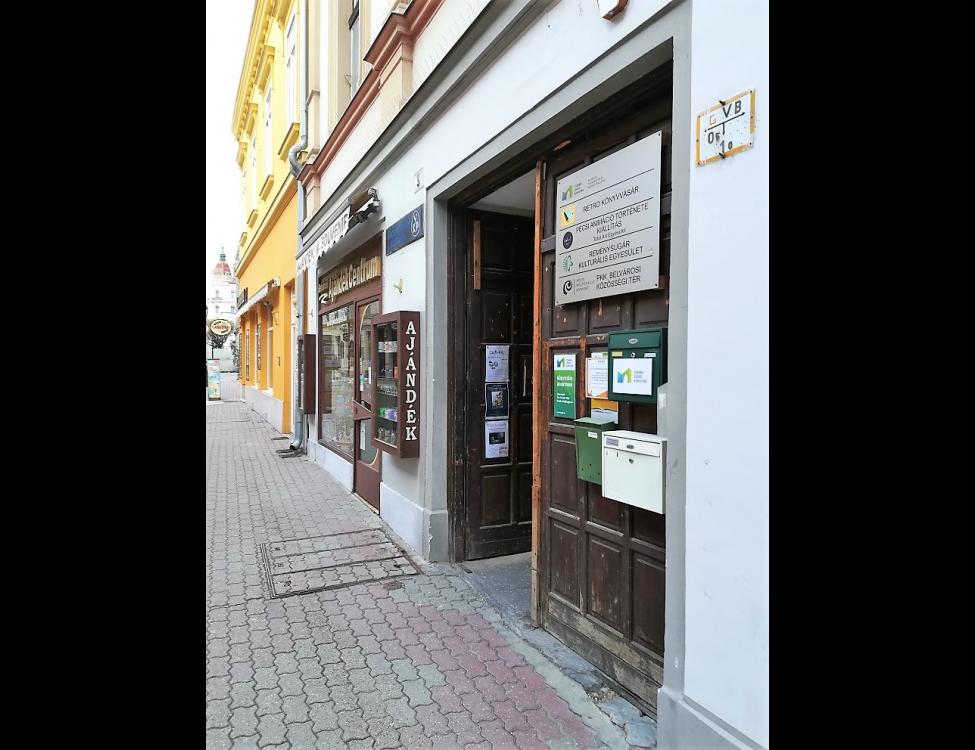 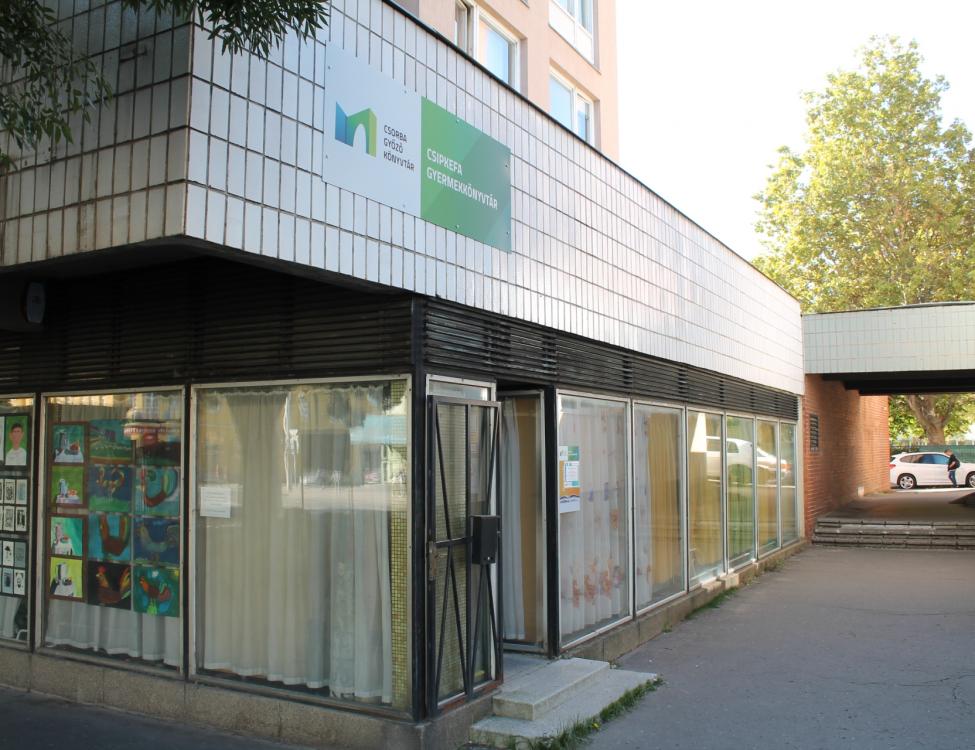 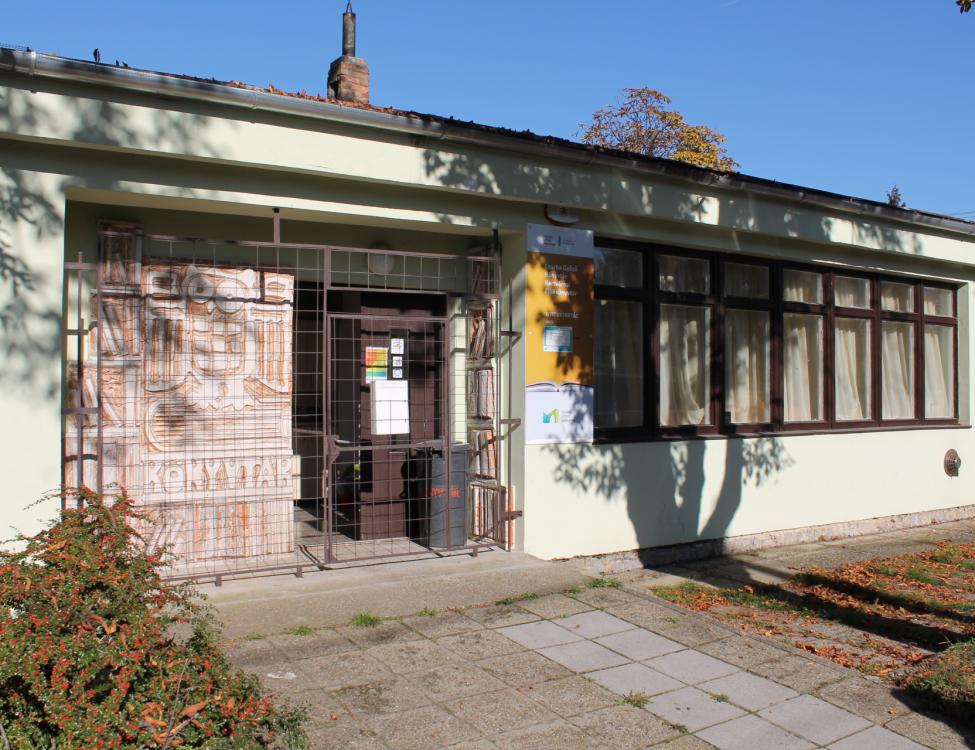 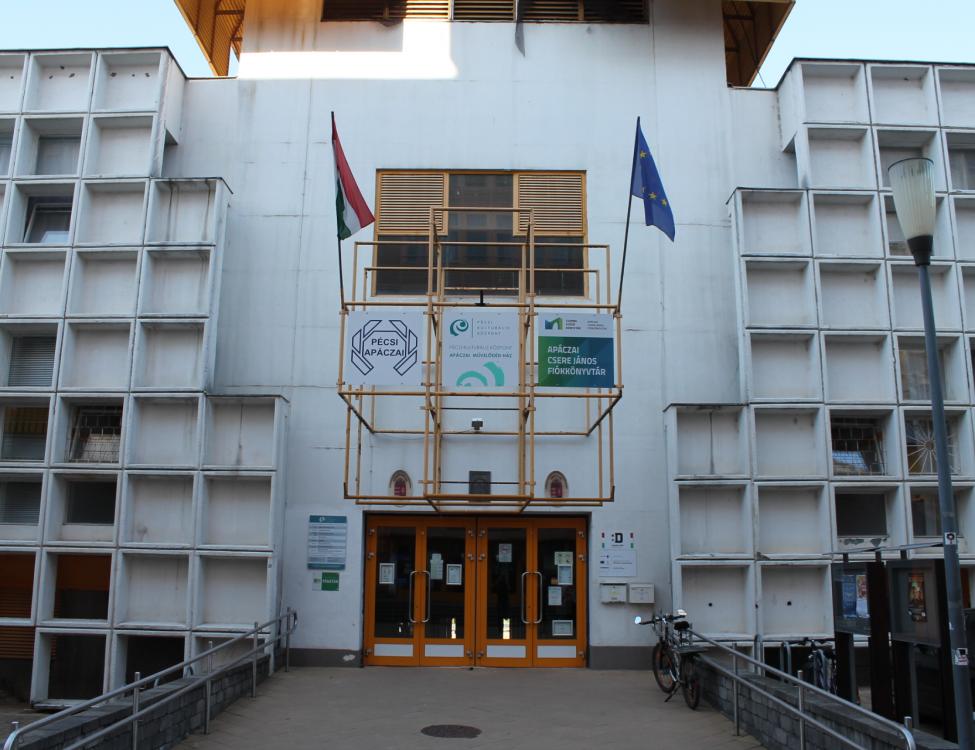 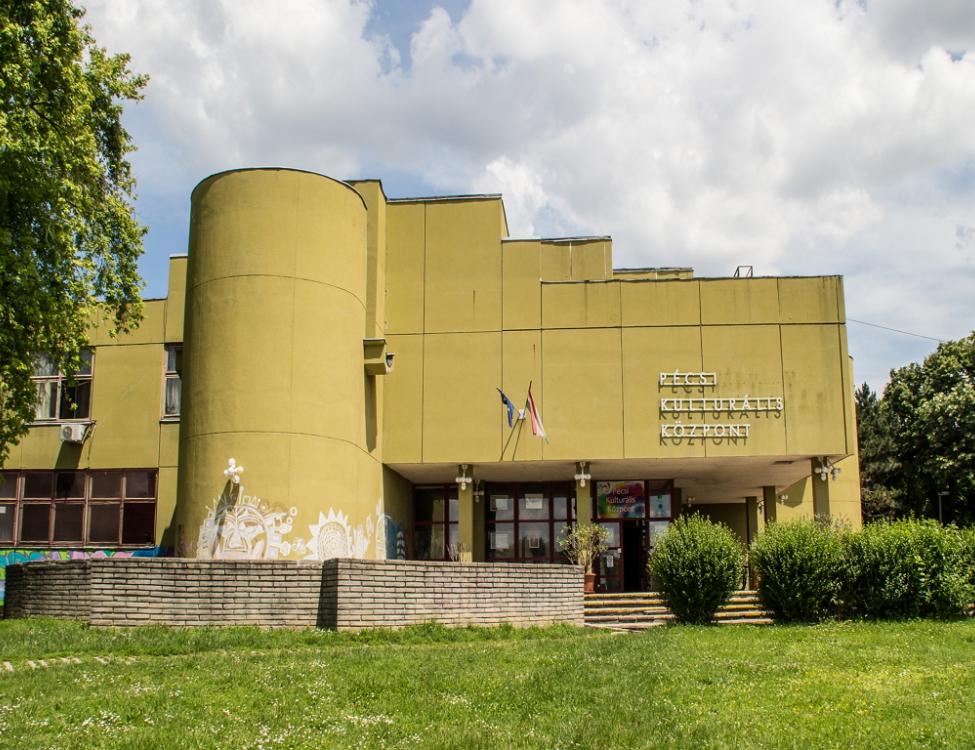 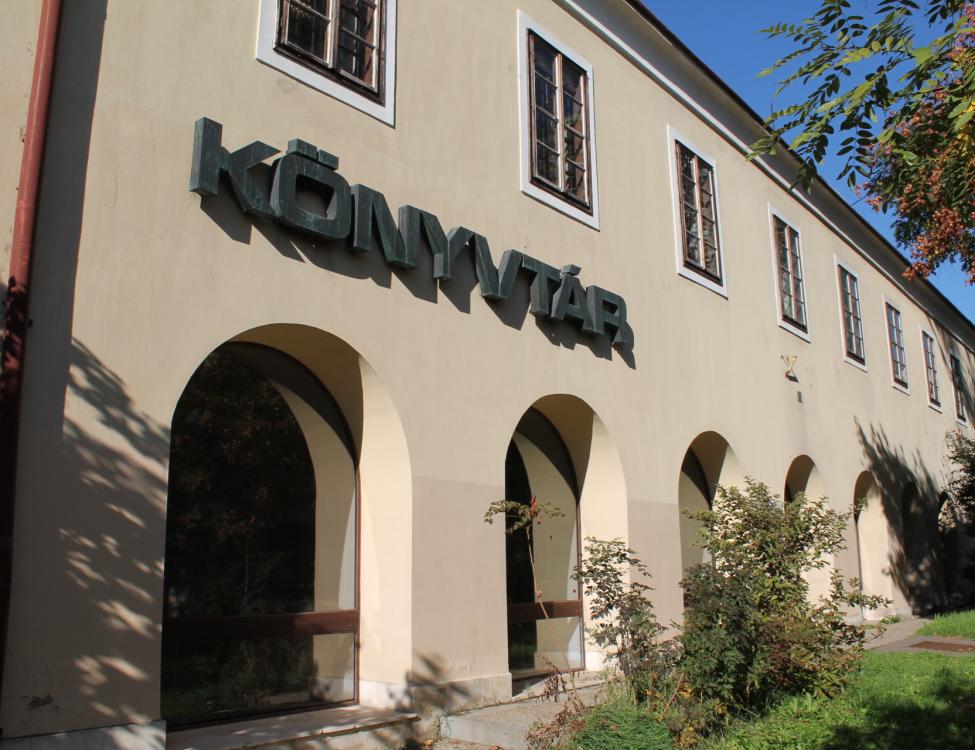 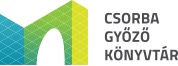 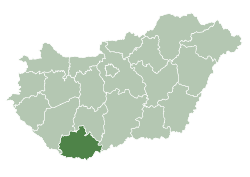 Baranya megye számokban 2022
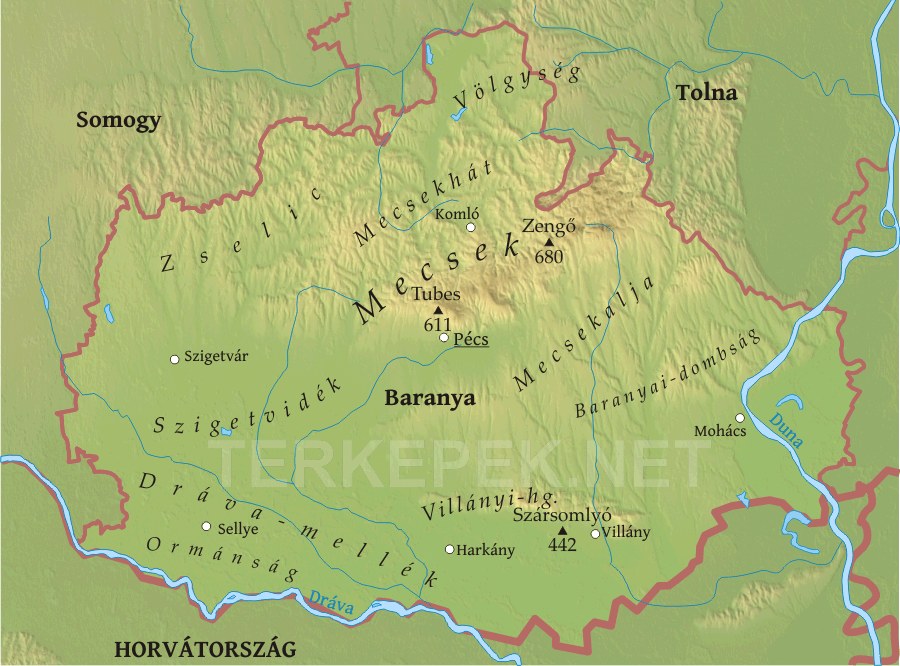 301 település
286 KSZR település
Megye lakossága: 375.613 fő 
Pécs lakossága: 143.515 fő
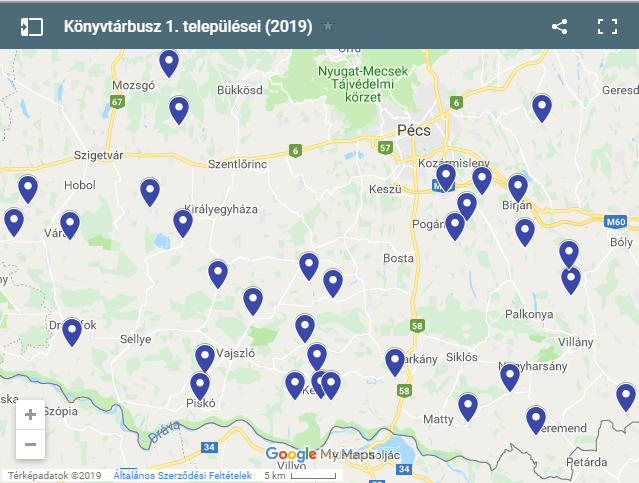 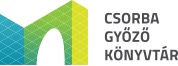 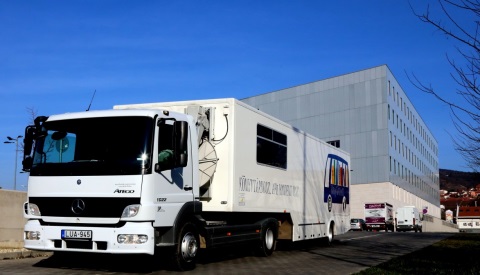 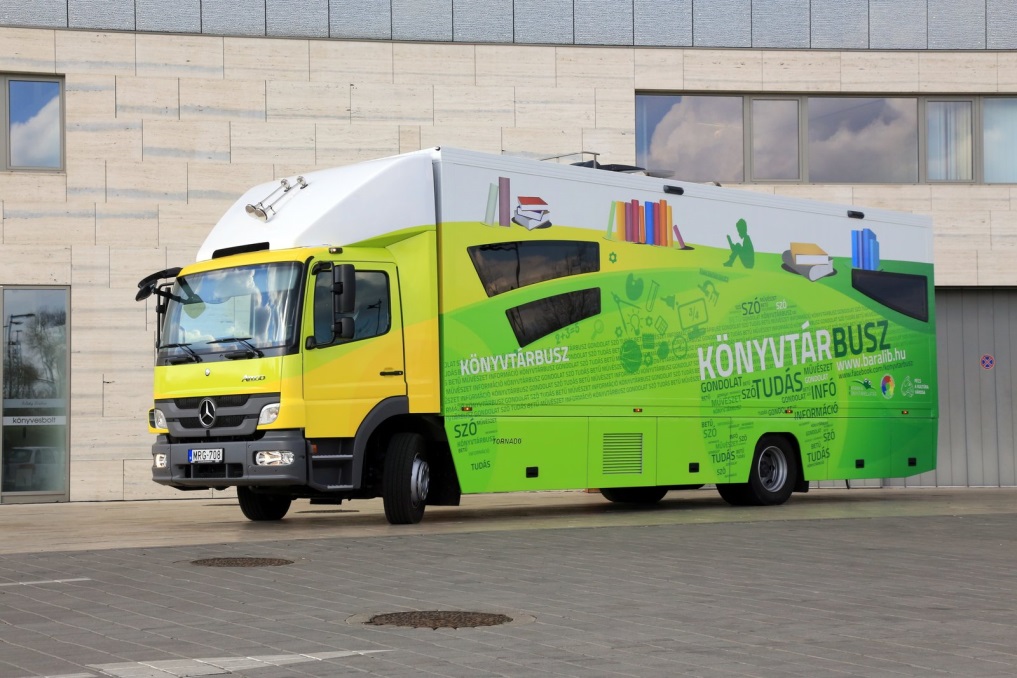 Pécsi könyvtárbuszok
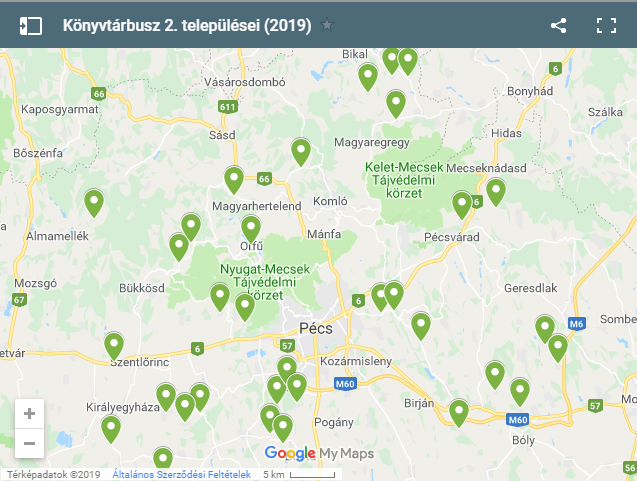 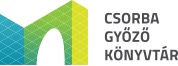 Gazdálkodás szervezése
2015-2018: Elszámolóház
2019- : Költségvetési és Közgazdasági Főosztály – egy gazdasági vezető az összes intézményben
2020-tól csak személyi jellegű kiadások tervezése
3 fős gazdasági személyzet – gazdasági és munkaügyi ügyintézők
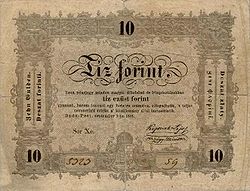 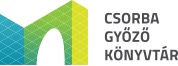 Garantált bérminimum alakulása 2019-2023
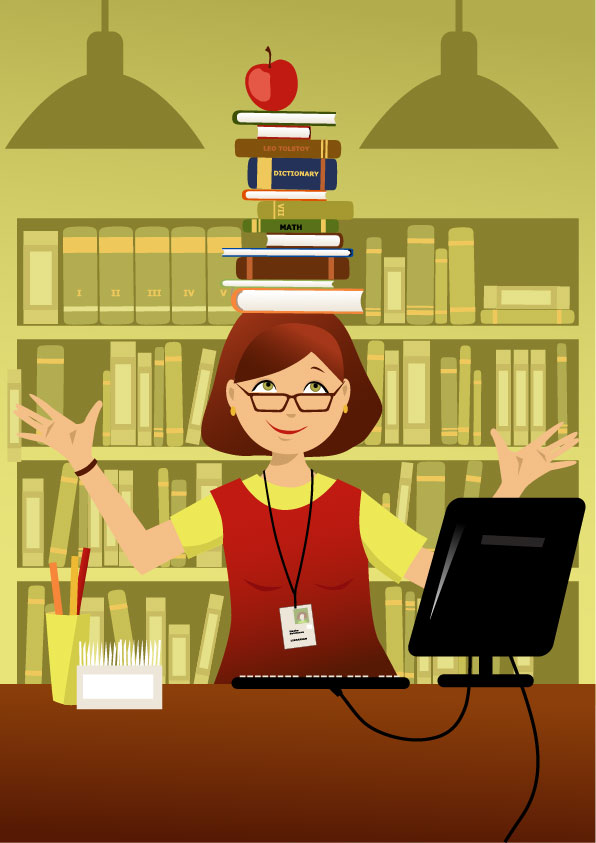 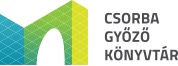 Csorba Győző Könyvtár átlag béreinek (K1101) alakulása 2019-2022
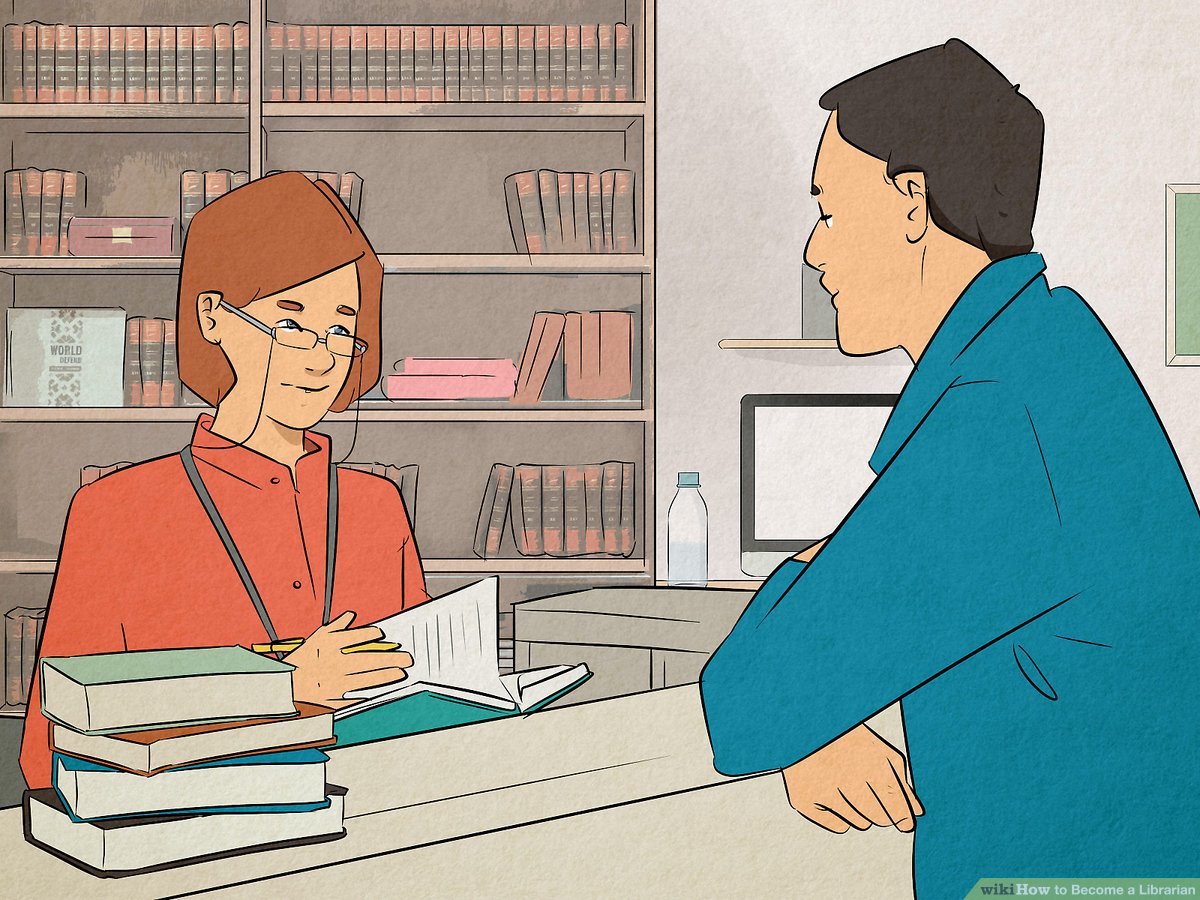 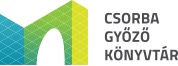 Infláció alakulása Magyarországon 2019-2023
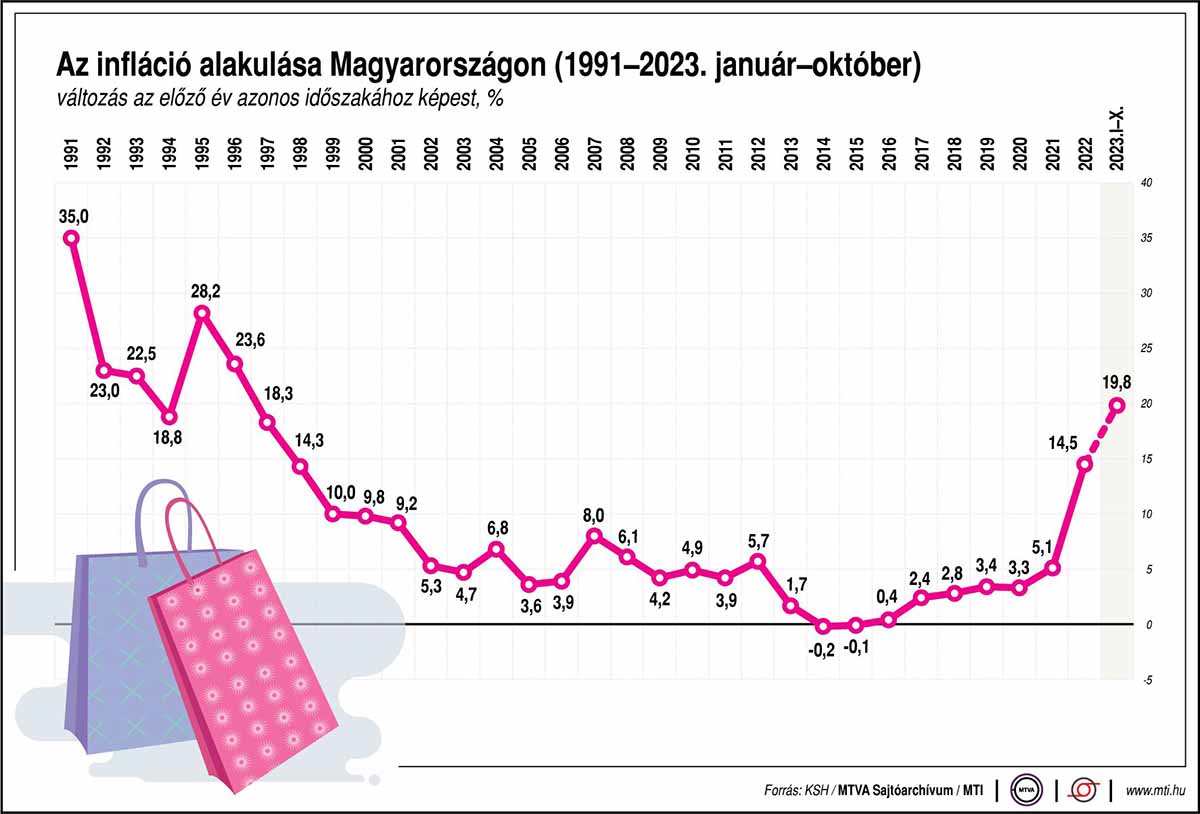 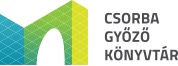 Kihívások 2020-tól
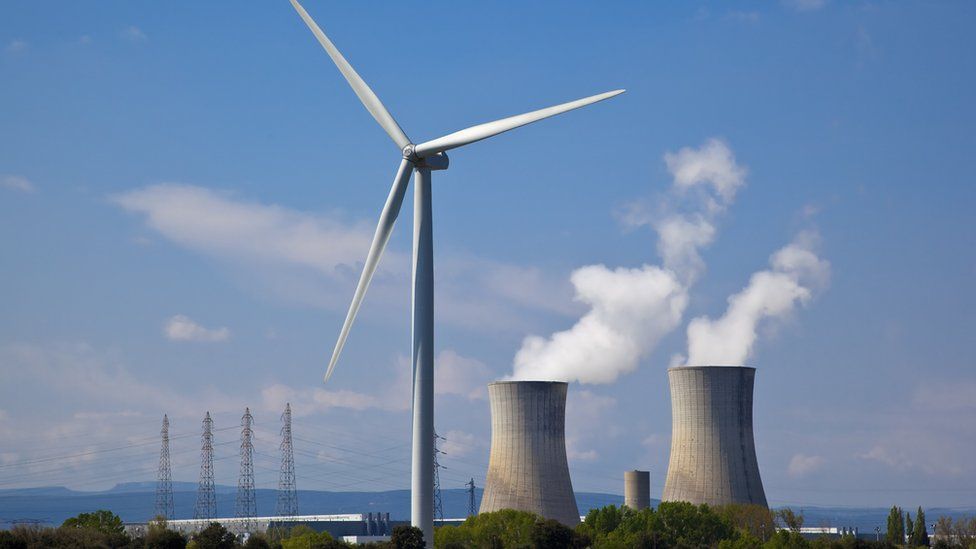 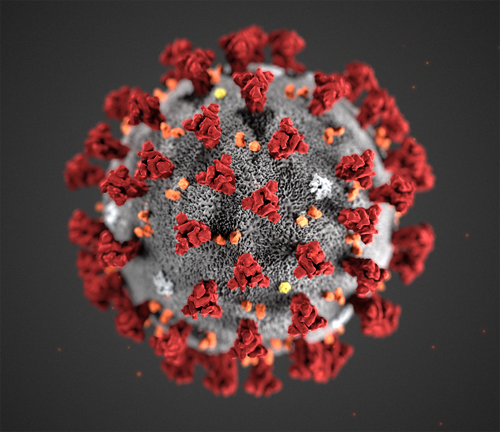 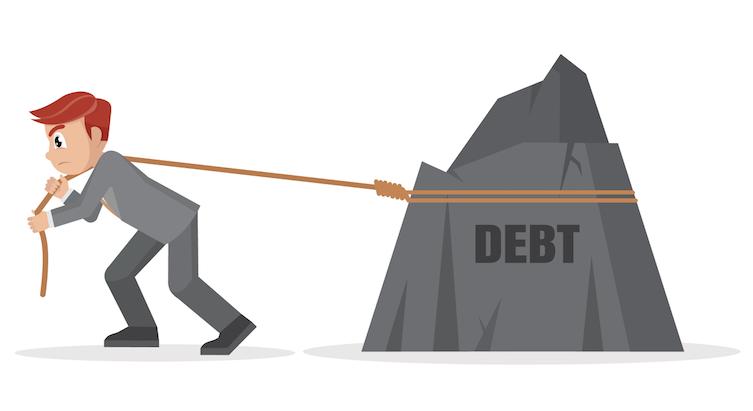 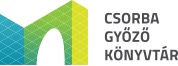 Csorba Győző Könyvtár forrásai 2019-2023
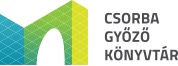 Csorba Győző Könyvtár kiadásai (K1-K8) 2019-2023
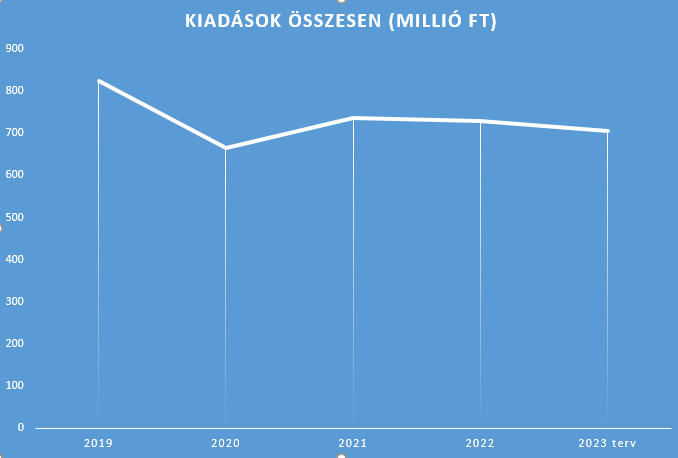 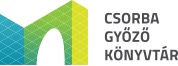 Csorba Győző Könyvtár személy jellegű kiadásai (K1-K2) 2019-2023
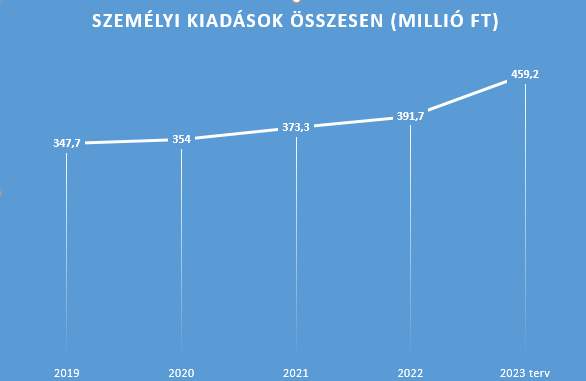 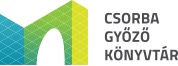 Csorba Győző Könyvtár dologi kiadásai (K3) 2019-2023
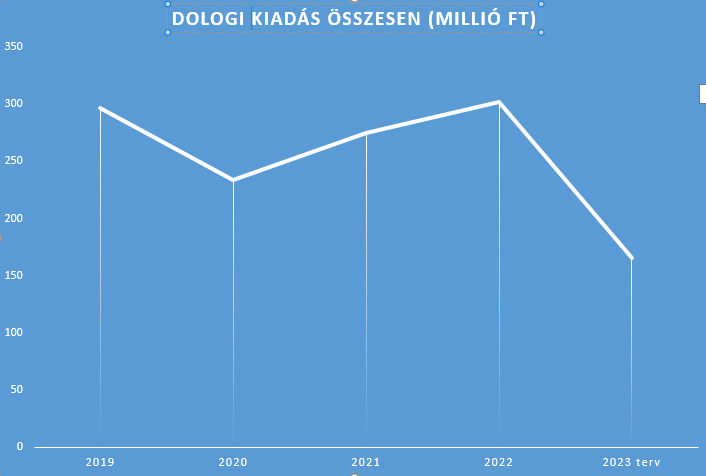 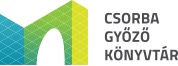 Csorba Győző Könyvtár beruházási kiadásai (K6) 2019-2023
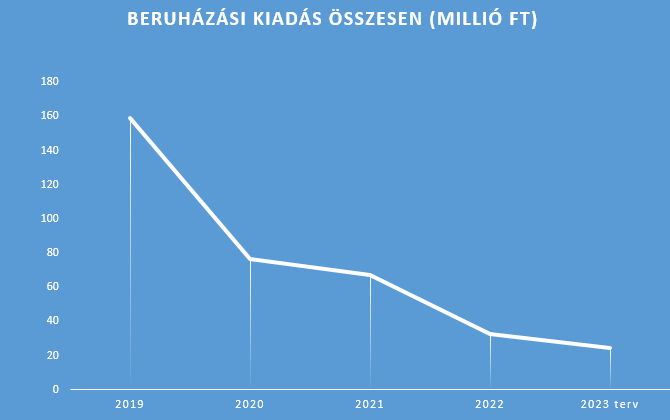 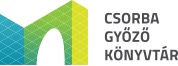 Csorba Győző Könyvtár eszközállományának bruttó növekedése 2019-2023
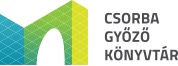 Csorba Győző Könyvtár likviditásának alakulása 2018-2022
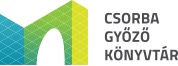 Tudásközpont üzemeltetési kiadásai 2019-2023
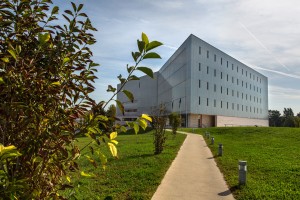 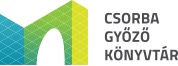 Tudásközpont épületének villamosenergia fogyasztása 2019-2023 között
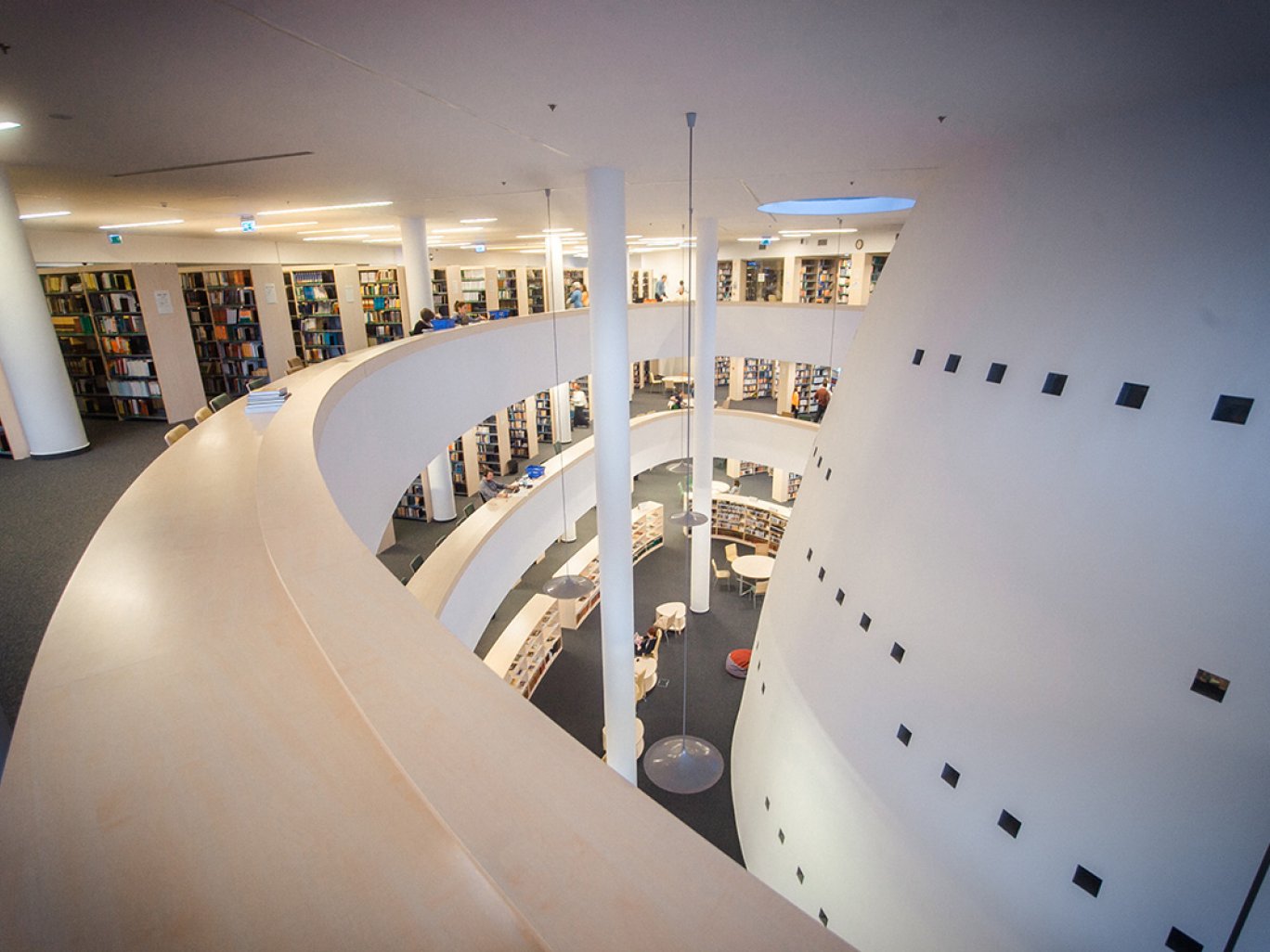 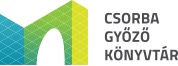 Mely területek a vesztesek? Mégis hogyan működik?

Könyvbeszerzés
Informatikai eszközök beszerzése
Könyvtári programok (főleg KSZR)
KSZR települések eszköz-, bútorbeszerzései (286 település)
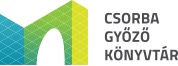 Köszönöm szépen a figyelmet!
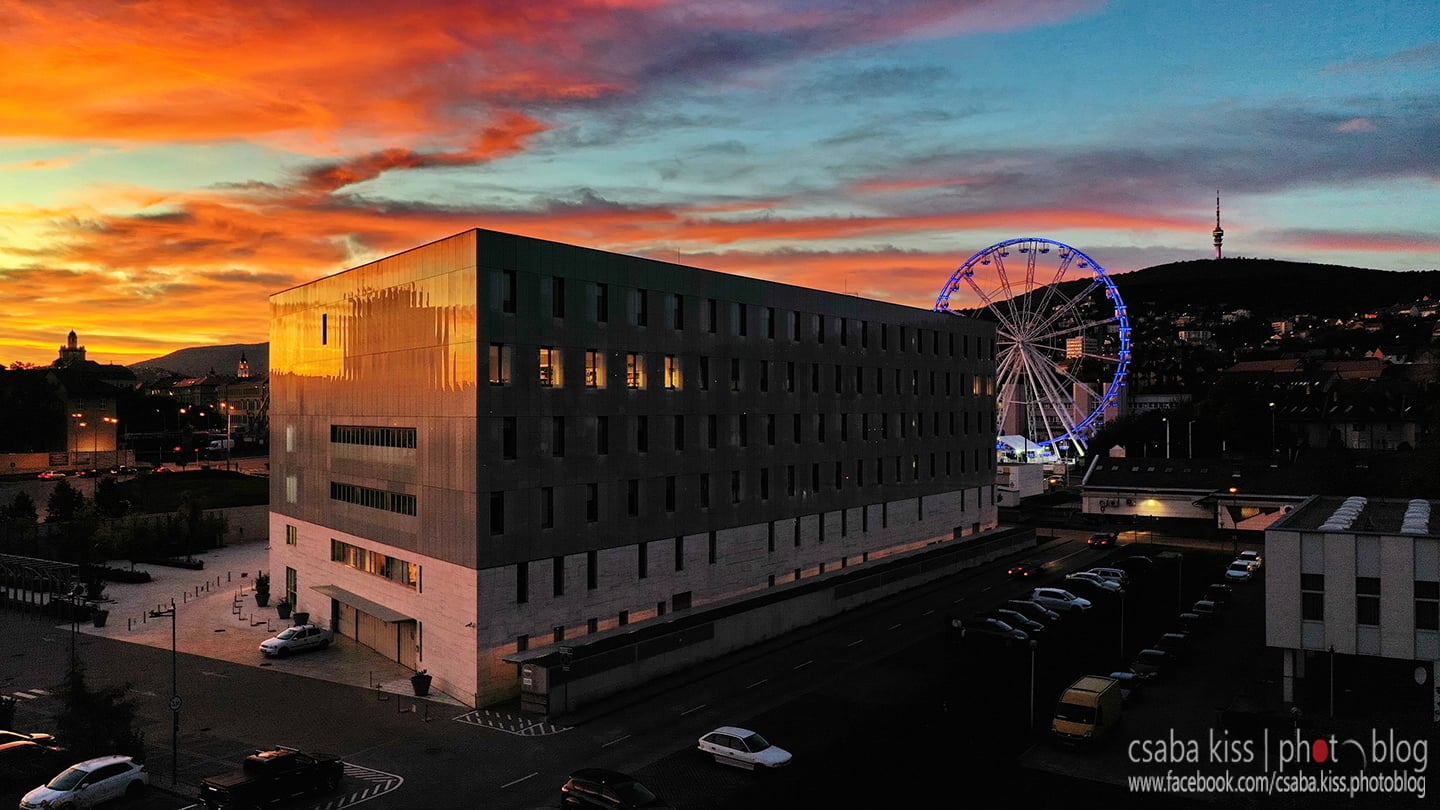 Köszönöm a figyelmet!